QwMaxSat:A Weighted Partial MaxSAT Solver
越村　三幸
（九州大学）
論理と推論の理論，実装，応用に関する合同セミナー
2013年7月25日（木）
北海道大学 工学部 C304 ERATO セミナ室
Problem Solving with MaxSAT
Encode
Original
Problem
MaxSAT
Problem
MaxSAT Solver
Decode
Optimal
Solution
MaxSAT
Model
Planning / Scheduling
MaxCut, MaxClique, Combinatorial Auction
Package upgradability
2
Overview
Weighted Partial MaxSAT
MaxSATソルバーの分類
QwMaxSAT: Q-dai weighted MaxSAT solver
解法の概要，使い方，評価
おわりに
3
Weighted Partial MaxSAT (WPM)
ハード節： 必ず満たさなければならない
ソフト節： 出来るだけ満たしたい
Weighted (重み付き）：重い節ほど満たしたい
: 節
: 重み（正整数）
無限大　　の重みでハード節を表す
WPM： 全てのハード節を満たし，充足するソフト節の
              重みの和が最大となるような値割当を求める
ほとんどのソルバーは，見つけた値割当で充足されないソフト節の重みの
      総和を表示する。
4
MaxSATソルバーの分類
Branch and Bound
akmaxsat, Clone, IncWMaxSatz, IUT_BCMB, MiniMaxSAT
SAT-based
satisfiability-based
QMaxSAT, Sat4j-MaxSAT, clasp-MaxSat
unsatisfiability-based
PM2, wbo, pwbo, MSUnCore, WPM1
他のソルバーの問題形式に変換  new
ILP (→ CPLEX)，SCIP-maxsat (→ SCIP)
Portfolio, ハイブリッド  new
ISAC+，MaxHS
5
QMaxSat: Q-dai MaxSAT Solver
Partial MaxSAT (PM) Category
Version 0.1 :  1st in Industrial subcategory (2010)
                             2nd in Crafted subcategory (2010)
Version 0.11 : 3rd in Industrial subcategory (2011)
                              2nd in Crafted subcategory (2011)
Version 0.4:  1st  in Industrial subcategory (2011) 
                             5th in Crafted subcategory (2011)
Version 0.21: 4th  in Industrial subcategory (2012)
                              1st in Crafted subcategory (2012)
Version 0.21-g2: 1st  in Industrial subcategory (2012)
                                   4th in Crafted subcategory (2012)
Version 0.21-g2-mt: 2nd in Industrial subcategory (2013)
                                          10th in Crafted subcategory (2013)
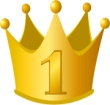 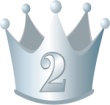 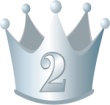 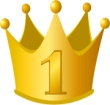 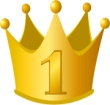 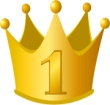 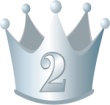 6
QwMaxSat : 解法
: ソフト節
（新変数　　）
‥ ①
を満たす最小の p を求める
‥ ②
基数制約 → SAT符号化
①＋②＋ハード節
MiniSat 2.0
7
QwMaxSat : 使い方
-card=bail  –comp=0  –pmodel=1
(MaxSAT 2012 PM crafted 1位）
インストール
minisat と同様 
使い方
minisat と同様　（コマンドライン入力）
オプション
基数制約の符号化方式  –card = warn / bail / asin
基数制約中の基本式      –comp = 0 / 10 / 11
モデル（値割当）の出力  –pmodel = 0 / 1
n  : ソフト節の数
m : ソフト節の重さの総和
w : ソフト節の重さの最大値
k  : 実行時に決まる整数
8
QwMaxSat : 性能
計測中
参考
MaxSAT 2013
解けた問題数（制限時間３０分）／平均時間（秒）
9
実行環境
QwMaxSAT
CPU: Core i7-2600 (3.40GHz)
Memory: 8GB
OS: Ubuntu 12.04 LTS
Max-SAT 2013
CPU: Xeon E7-8837@2.67GHz
Memory: 3.5GB
OS: SUSE Linux Enterprise Server 11 SP1
制限時間：３０分
10
TIPS (1)重みに小数点を使いたい時
小数点以下を四捨五入（切り捨て，切り上げ）
精度を上げたいときは，全ての重みを n 倍
重さは        までOK （MaxSAT Evaluation のルール）
提携構造形成問題（１００問）
11
TIPS (2)一般の論理式に重みをつけたい時 負の重みをつけたい時
F : 論理式，w : ０ でない整数
b : 新変数
w > 0 の時



w < 0 の時
変換
CNF式
b : 新変数
変換
CNF式
12
今後の予定
基数制約のSAT符号化方式の選択肢を増やす
Modulo Totalizer, Pairwise Cardinality Network
SATソルバーの入れ替え
glueminisat, glucose, Lingeling, ZENN, SINN, CryptoMiniSat
「制約はそんなに複雑ではないけど解くのが難しい」
→ SAT，MaxSATソルバーを使ってみよう
「世界最高速のソルバーでもなかなか解けない」
MaxSATソルバーは個性豊か
→ 他のソルバーでも試そう
「難しい問題が解けた」
→ 論文を書こう
→ MaxSAT Evaluation に出題しよう
13
参考文献
〔QMaxSAT〕
Koshimura, M., Zhang, T., Fujita, H., & Hasegawa, R. (2012).
 QMaxSAT: A Partial Max-SAT Solver system description. 
Journal on Satisfiability, Boolean Modeling and Computation, 8, 95-100.
〔提携構造形成問題のMaxSAT符号化〕
Liao, X., Koshimura, M., Fujita, H., & Hasegawa, R. (2012, November).
 Solving the Coalition Structure Generation Problem with MaxSAT.
 In Tools with Artificial Intelligence (ICTAI), 2012 IEEE 24th International Conference on (Vol. 1, pp. 910-915). IEEE.
〔MaxSAT符号化のTIPS〕
越村 三幸，廖 暁鵑，藤田 博，長谷川 隆三． MaxSATの一拡張について， 
第11回情報科学技術フォーラム(FIT 2012)， F-028，2012年
〔Joost P. Warners 1998〕
Warners, J. P. (1998). A linear-time transformation of linear inequalities into conjunctive normal form. 
Information Processing Letters, 68(2), 63-69.
〔Olivier Bailleux 2003〕
Bailleux, O., & Boufkhad, Y. (2003, January). Efficient CNF encoding of Boolean cardinality constraints. In Principles and Practice of Constraint Programming–CP 2003 (pp. 108-122). Springer Berlin Heidelberg.
〔Roberto Asín 2009〕
Asín, R., Nieuwenhuis, R., Oliveras, A., & Rodríguez-Carbonell, E. (2009). 
Cardinality networks and their applications. 
In Theory and Applications of Satisfiability Testing-SAT 2009 (pp. 167-180). Springer Berlin Heidelberg.
14